Daryl’s Really Different Stamp Collection
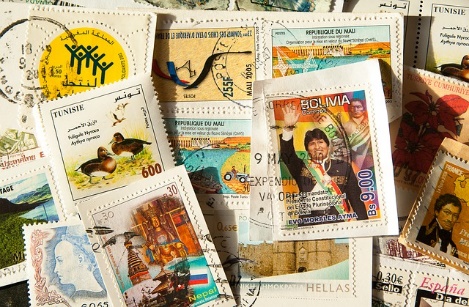 Missing Colour
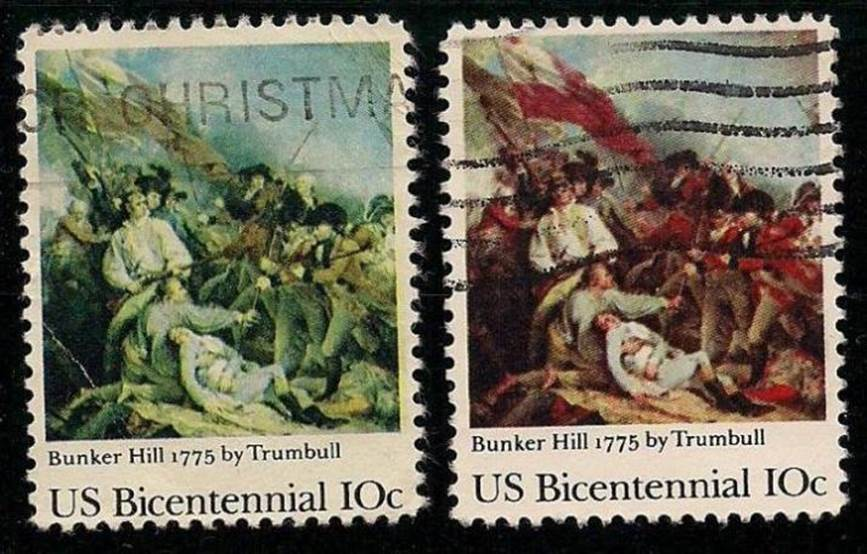 Wrong Colour
Colour Shift
Invert Error
Miss-cut
Mistakes are worth something!(This mistake is worth $240,000)
God is Faithful!
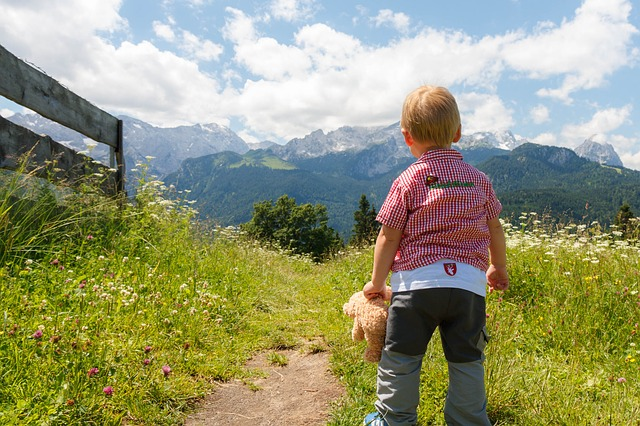 God is Sovereign!
God is With You!